طرف اللسان
من طرف اللسان ممّا يلـي ظهره مع ما يليه من 
الحنك الأعلى يخرج حرف
من طرف اللسان مع ما يحاذيه من لثة الأسنان 
العليا يخرج حرف
ن
ر
حرف النون
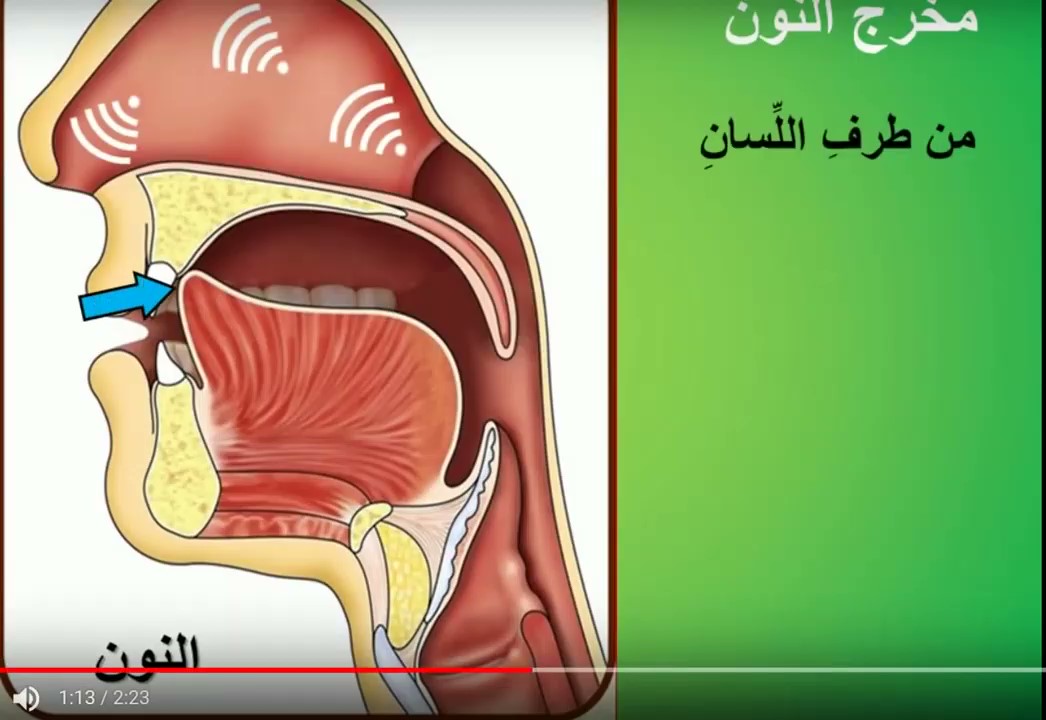 حرف النون يصاحبه غنة من الخيشوم
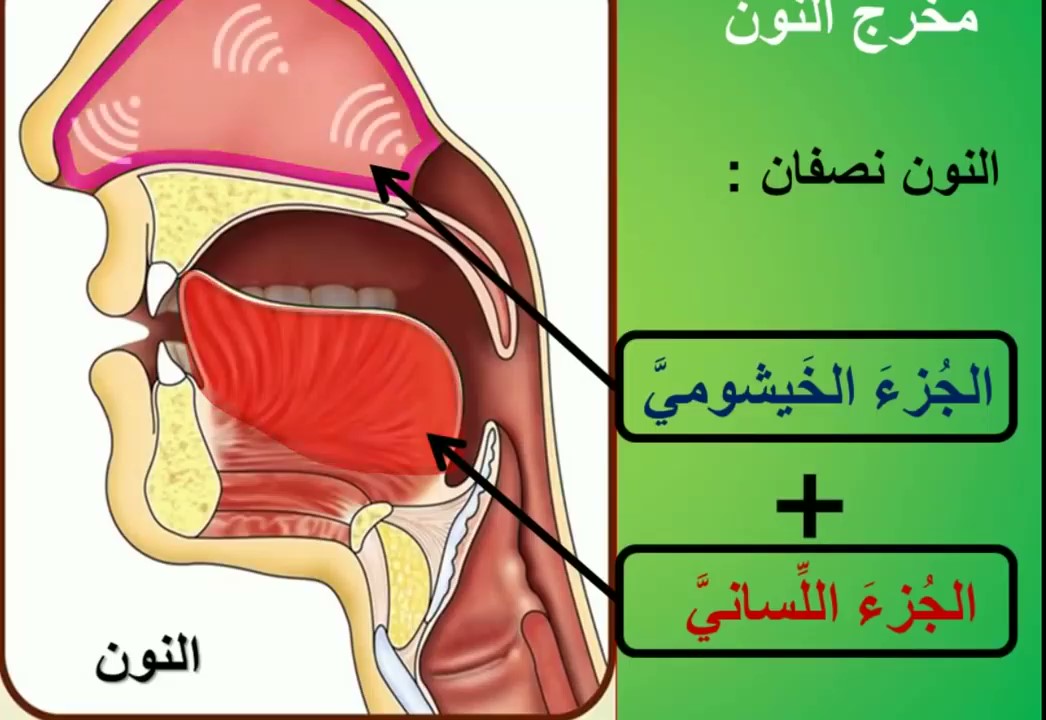 حرف الراء
الراء المرقق